THE AMERICAN CONSTITUION
The foundation of America
THE ARTICLES OF CONFEDERATION
America’s First Government
The Story so Far
Colonies defeated Britain in the American Revolutionary War 
With the victory 13 Colonies now independent 
Colonial leaders now faced with task of creating a government to unify 13 independent states 
After problems with British rule American people scared of government with strong CENTRAL GOVERNMENT
The Articles of Confederation
First National Government to unify 13 States
Went into effect 1781
Decentralized Government
Power is divided 
Weak Central Government
State Governments held sovereignty (power)
Would cause future problems
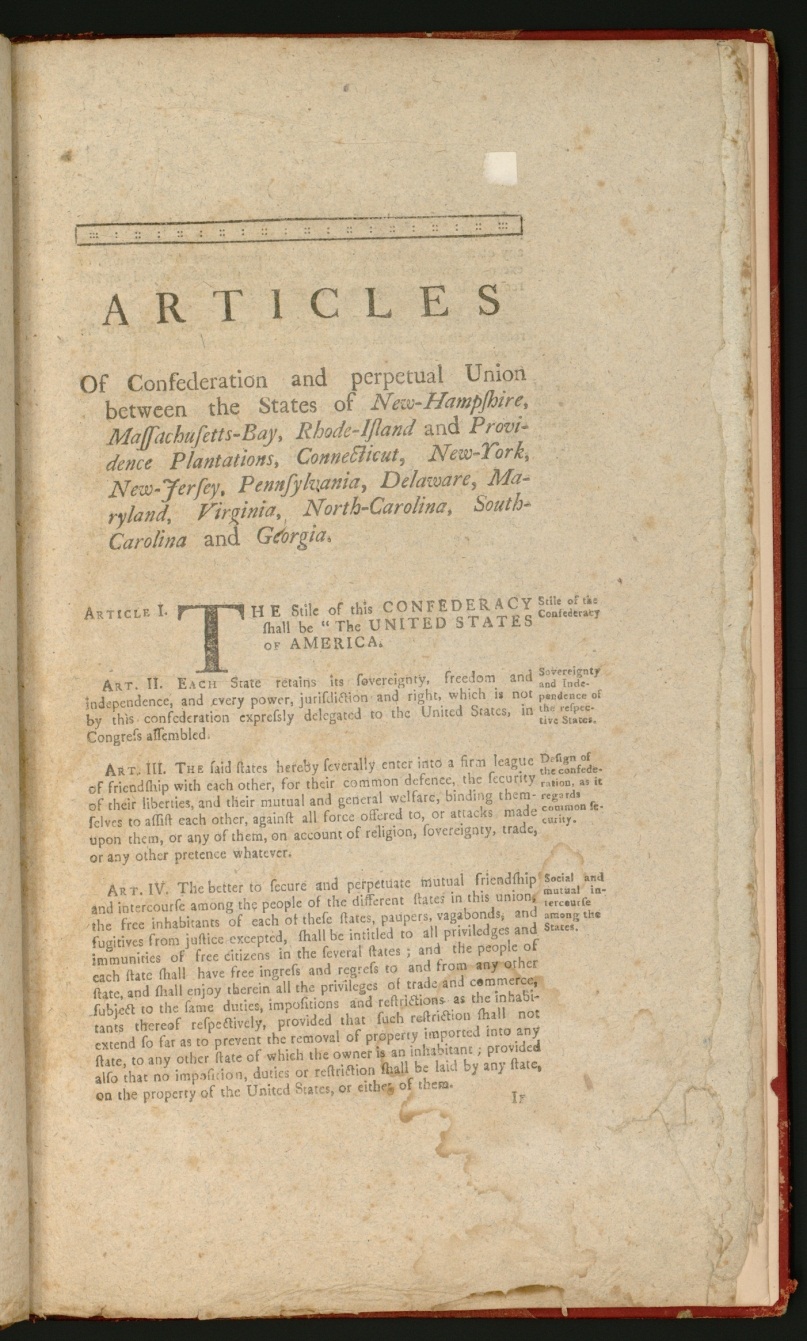 Successes of the Articles
The Northwest Ordinance of 1787
Provided system of governing western territories 
Significant because it created framework for admitting new states into the union
Failures of the Articles
Central Government lacked sovereignty (power) over state governments 
This means central government had no power to tax, coin money, control trade
All these powers belonged to states
Also lacked power to create standing army which left colonies vulnerable to foreign power
Problems arose as no national currency led to problems with interstate trade and tariffs
Shay’s Rebellion
Massachusetts farmers rebelled against state government over high taxes
Former war hero Daniel Shay led the rebellion against state government
Rebellion was put down by a state military force
Shay’s Legacy
Rebellion exposed fundamental weaknesses in government under Articles of Confederation
People feared if rebellion had spread the government would have been powerless to stop it
Without the power to build a standing national army the government would have had no way of organizing a defense against the rebellion
This lead to the calling of the of the Constitutional convention of 1787
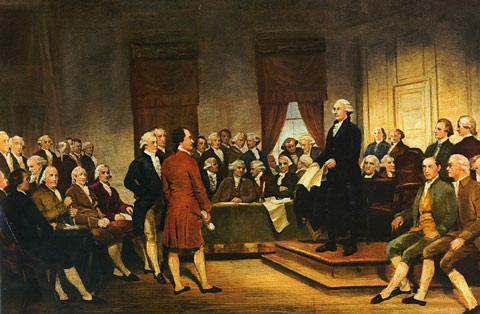 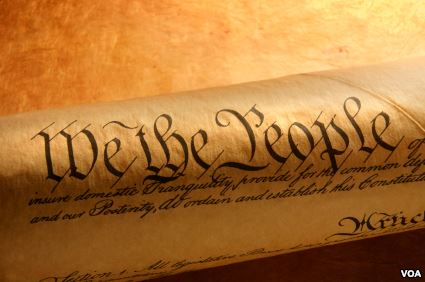 CONSTITUTIONAL CONVENTION OF 1787
“to decide forever the fate of Republican Government”
-James Madison
Setting The Stage
Shay’s Rebellion exposed the weaknesses of The Articles of Confederation
In response Constitutional Convention meets in Philadelphia 
All states sent delegates except Rhode Island
Original purpose: fix Articles of Confederation
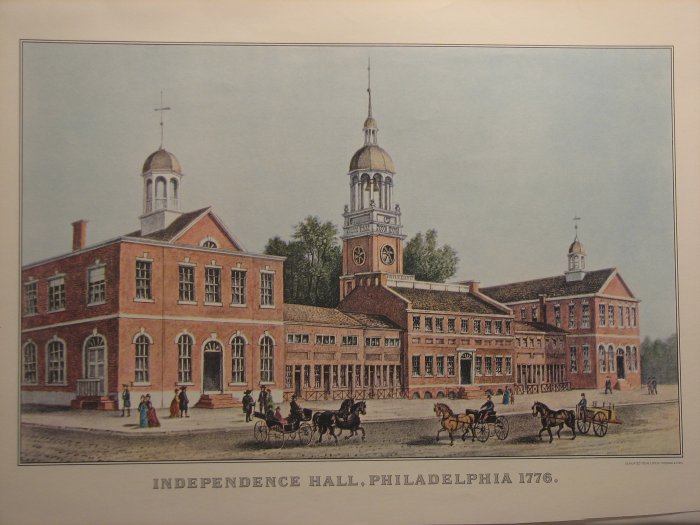 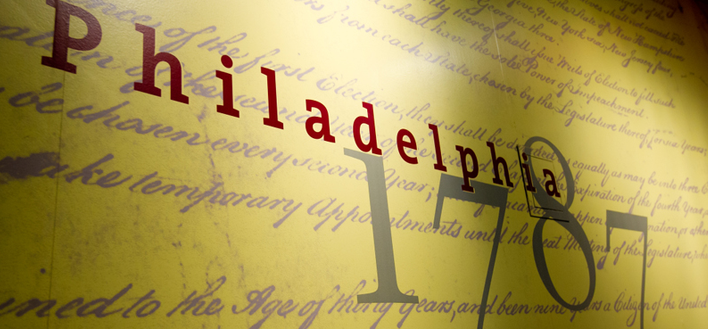 Issues on The Table
Agreements
Divisions
Need Stronger Central Government 
Congress needs power to tax + regulate trade
Need for Executive (president) and Judicial (Federal Court) Branch of government
Revise Articles or Start From Scratch
Representation based on population or fixed (the same) representation for each state
The Virginia Plan
Representation based on Population
Congress has power to tax + Regulate trade
Establish: Executive, Judicial, and Bicameral legislature 
Central Government can override state
The New Jersey Plan
Equal Representation for all states 
Congress has power to tax + regulate trade
Establish: Executive, Judicial, one house legislature
The Great Compromise
Two house Legislature 
Senate
House of Representatives
Senate: Equal (2 per state) representation 
House of Representatives: Determined by population
Makes both large and small states happy
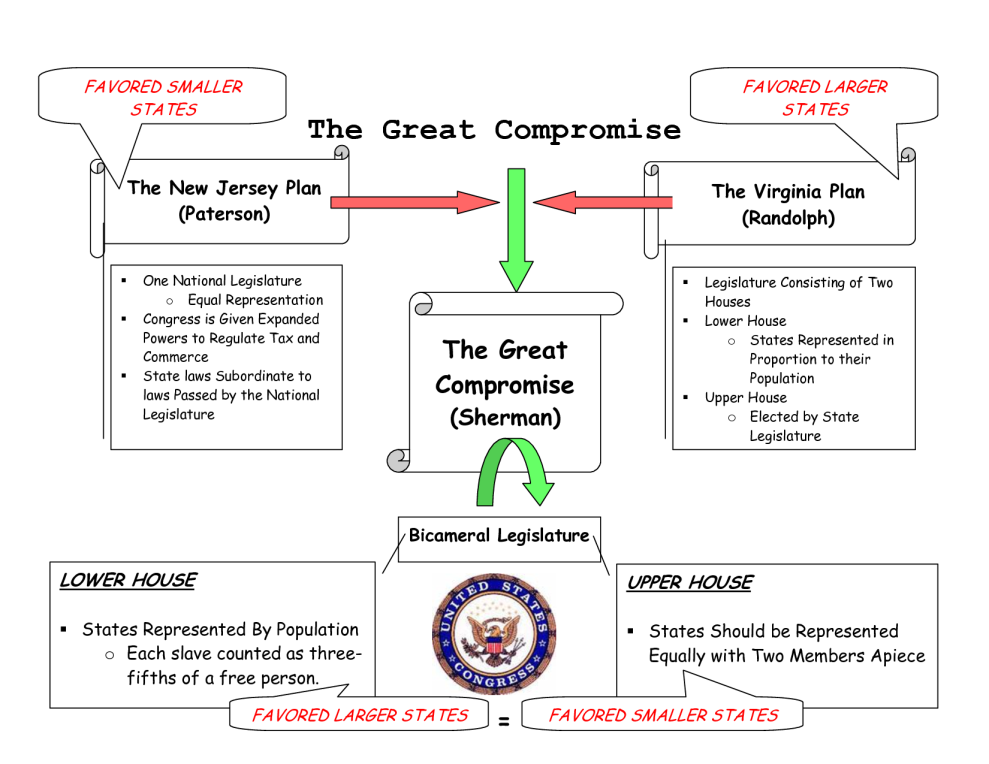 The 3/5ths Compromise
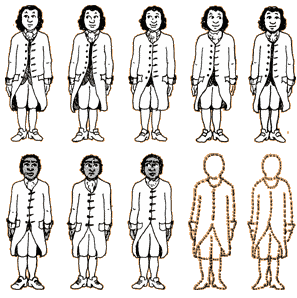 Approval of Great Compromise meant House of Reps.  Determined by state pop.
Southern states wanted slaves counted in pop.
North (didn’t like slavery) said no
Two sides agreed to 3/5ths of the slave population being counted (meaning 60% of slaves would count toward state population)
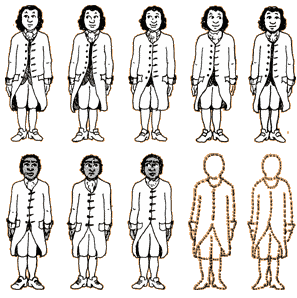 Constitution Approved
Convention approves final draft of Constitution on September 17, 1787
Delegates all approved document
Still needed Ratfication from the states
The Issue of Ratification
Constitution still needed approval from the states
The Two Sides
Federalists
Anti-Federalists
Supporters of the new Constitution
Wanted strong national government
Favored in populated areas (NYC, Virginia)
Included: Washington, Madison, Hamilton John Jay
Opposed to the constitution
Believed constitution threatened state governments and individual rights  
Favored in isolated areas (Rhode Island)
Led by Patrick Henry
Federalist Argument
Federalists Papers-Series of essays argued in defense of the constitution  
Published by, Madison, Hamilton, John Jay to raise support for ratification
Argued Checks and Balances would keep any one part of government from becoming too powerful
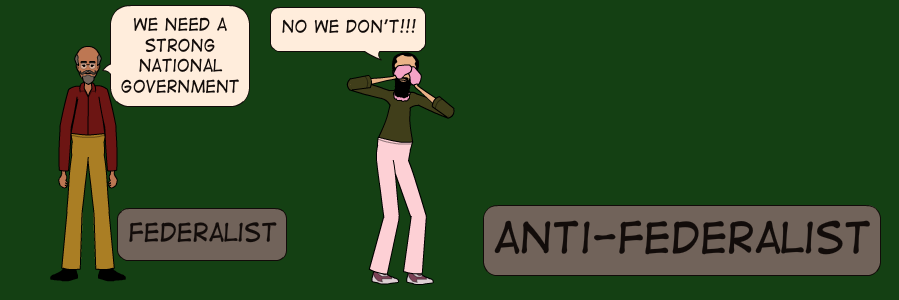 Antifederalists Argument
Feared national government having too much power 
Thought President would be just like a King
State governments would be powerless to resist national government 
Lacked a Bill of Rights 
All other state constitutions included a bill of rights portion
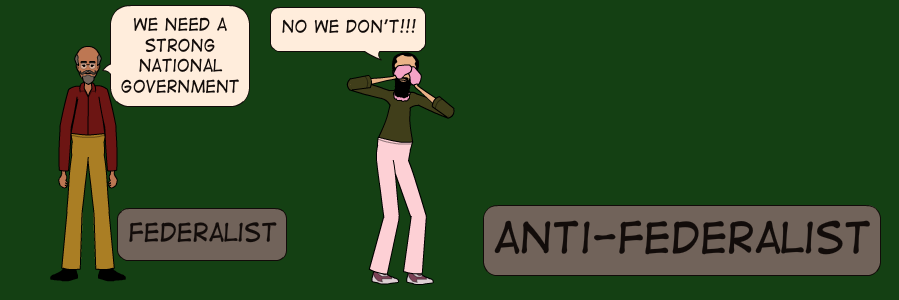 The Federalists Win
Shay’s Rebellion convinced Americans   that changes needed
Federalists had a plan in place (The Constitution)
Federalists had George Washington (a  national Hero all people respected + trusted)
Federalists agreed to include Bill of Rights
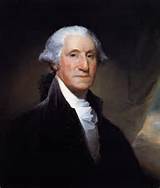 The Bill of Rights
Protected civil liberties (freedom of speech, assembly, press, etc.)
Similar to Declaration of Independence
Both docs. Stressed individual liberties 
First 10 Amendments to the constitution
Constitution Ratified
1789 Constitution ratified by all states
1789 George Washington Inaugurated as First United States President
The Principles of the Constitution
The Concepts behind the Document
6 Primary Principles of the Constitution
Popular Sovereignty
Limited Government  
Separation of Power 
Checks and Balances
Judicial review
Federalism
Popular Sovereignty and Limited Government
Popular Sovereignty- People hold power and government needs their consent
Limited Government-Government only has as much authority as people allow
Reflected in the Preamble (intro) of constitution
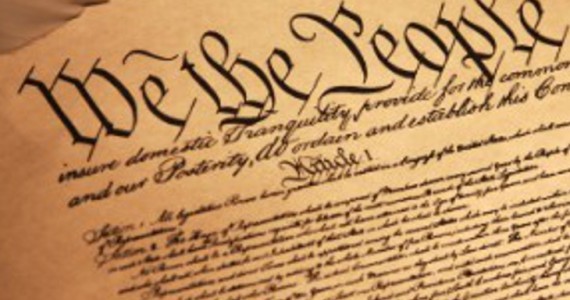 Separation of Power
Powers divided between three government branches: Legislative, Executive, Judicial
*Concept from enlightenment thinker Montesquieu*
Checks and Balances
Each branch has power restrain power of other branches
No one branch can holds too much power
Federalism
Power is shared between national and state governments
Result of Americans fear of a Strong Central government 
Most of the law making power still held by the states
Delegated Powers
Powers only granted to the federal government by constitution 
These Include:
Declaring War
Coining Money (producing Currency)
Regulate Foreign and Interstate trade 
Maintain Armed Forces
Establish Foreign Policy
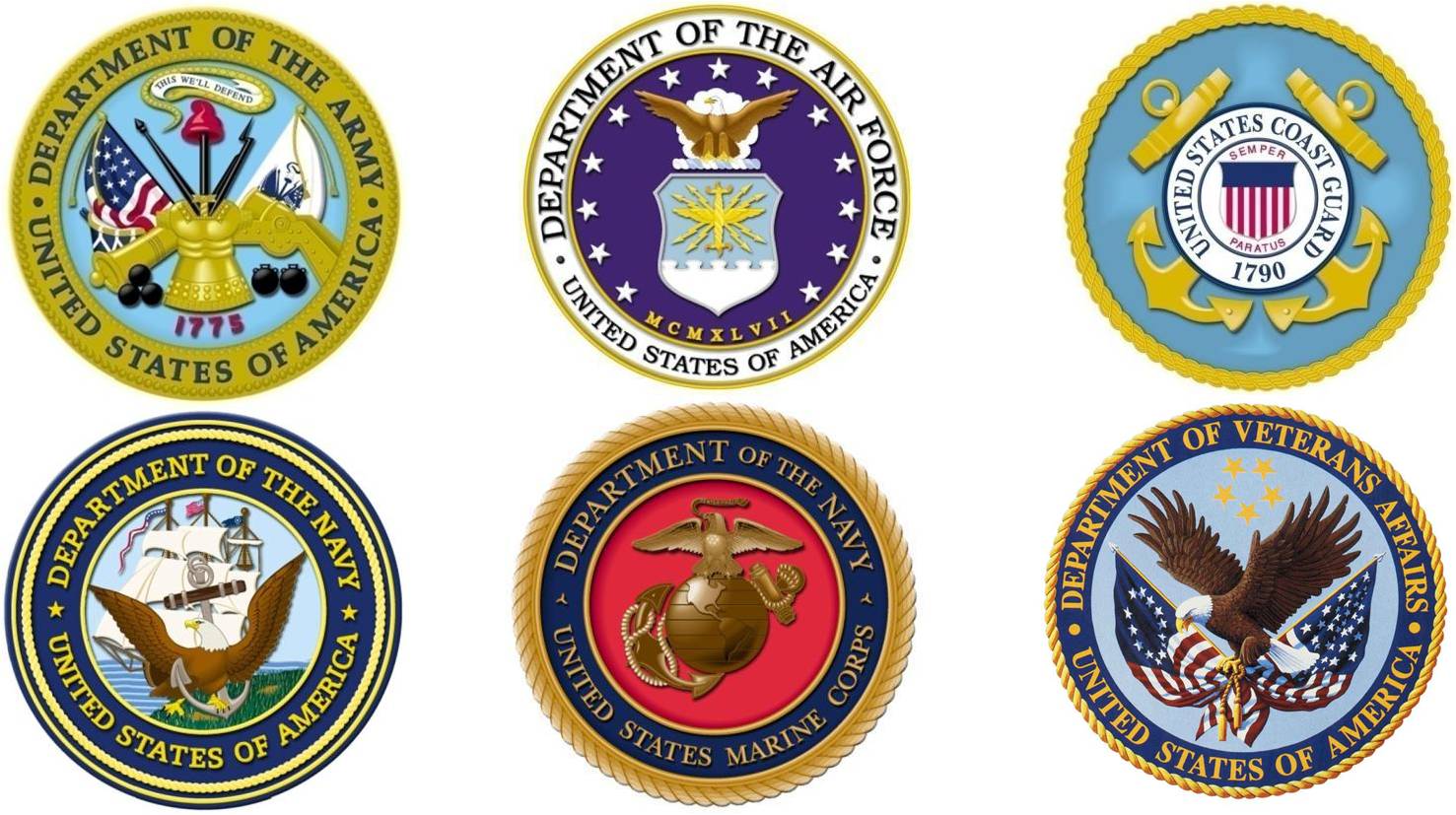 Reserved Powers
Powers not granted to the federal government “Reserved for the States”
This Includes: 
Education 
Marriage laws
Maintain local gov’ts 
Create local laws 
Regulate Intrastate trade 
Provide public safety
Concurrent Powers
Powers shared by both federal and state governments 
This includes:
Levy Taxes 
Maintain Law and Order 
Borrow Money
Start banks
Establish Courts
Provide for public welfare
The American Constitution
“A Living Document”
Flexibility of Constitution
Founding fathers structured the constitution so that it could be changed to meet needs of the constitution
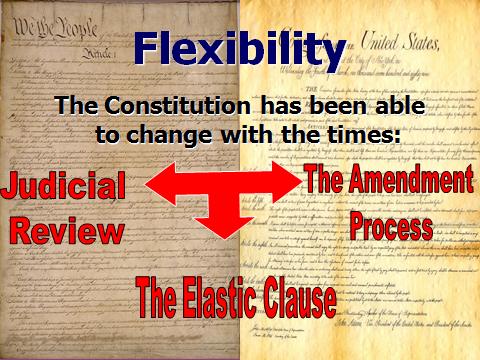 Constitutional Amendments
Amendment process allows for changes to be made to the constitution to meet needs of a changing country
Amendment Process- Takes two steps to make
Pass by both houses of congress (Senate and House of Reps.) by 2/3rds vote 
Ratified (approved through vote) by 3/4ths of states in the Union (currently 50) 
First 10 amendments make up the Bill of Rights (Free speech, Religion, press, etc.)
The Second Amendment
The right to  "A well regulated Militia, being necessary to the security of a free State, the right of the people to keep and bear Arms, shall not be infringed."
What do you think this means?
When was this written? 
Is this still relevant today?
Should this still be a right?
Implied Powers
Under clause 18 the “necessary and proper” or “Elastic Clause” says congress can expand power based on the changes and needs of the country
Ex: Louisiana Purchase, Federal Reserve
Article I-Legislative
Consists of House of Representatives and Senate
Main Purpose is to create laws
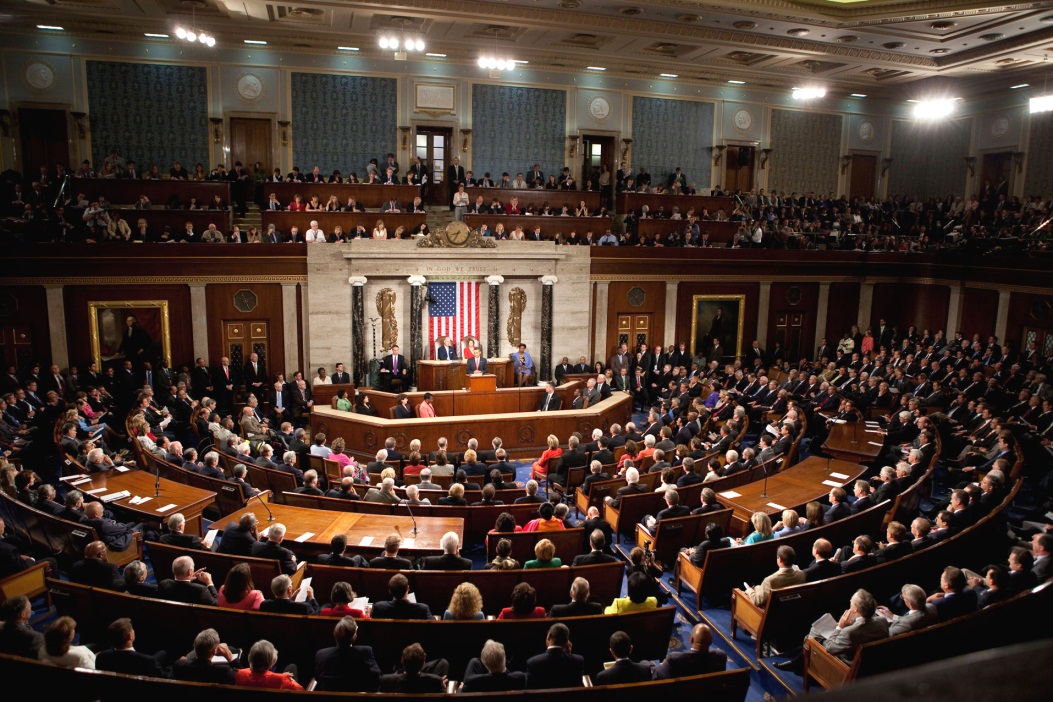 Other Jobs include:
Collect taxes
Maintain Military
Pay Debts
Additional Powers of Legislative
All laws related to Taxes must come from House of Representatives 
Founders still afraid of Taxation without proper representation
House of reps. is the most direct voice people of the United States have
Senate given the power to approve all treaties 
Approve Presidential appointments
Article II-Executive
President head of executive branch
Main purpose is to enforce laws
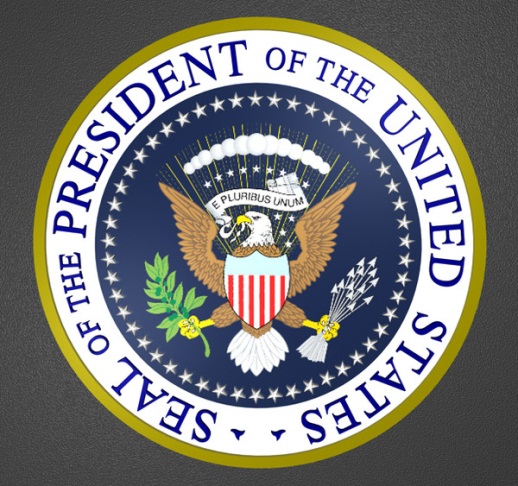 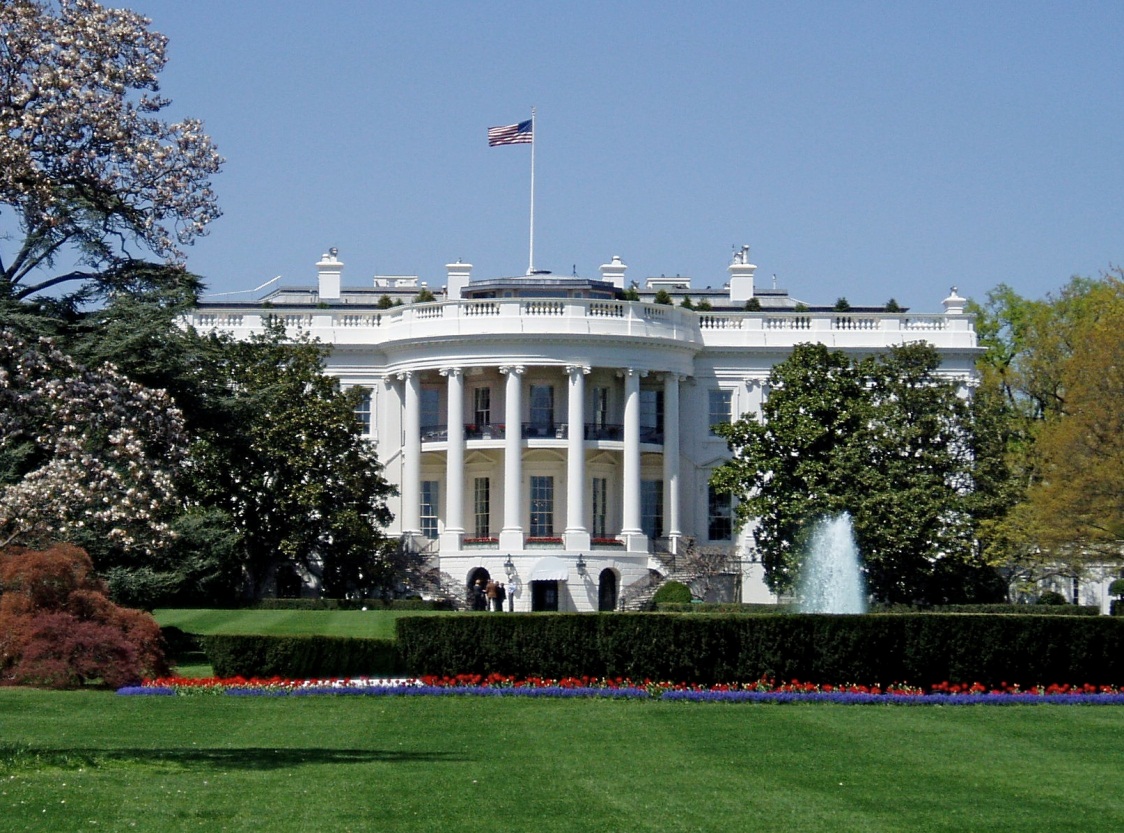 Other Jobs include:
Sign or Veto Laws
Make Treaties 
Pardon 
Appoint-Judges, ambassadors, officials (if congress approves)
The Roles of the President
Chief of State- The living symbol of the nation, a example for all people to follow
Commander in Chief- All important military decisions come from the president, commands, military bases, heavy weapons deployment
Chief Legislator- Can suggest and lobby for laws, signs laws into power, can veto laws
Chief Diplomat- President makes foreign policy decisions, appoints ambassadors, make treaties
Chief Executive- president is head of all Federal agencies, departments and bureaucracy within executive branch
Article III-Judicial
Made up of Supreme court and Federal Courts
Main Purpose is to interpret laws
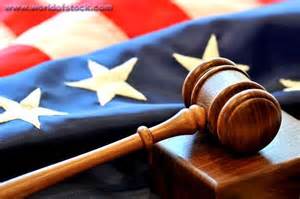 Other powers include: 
Judicial Review-supreme court has power to declare laws unconstitutional 
(established by Marbury vs. Madison)
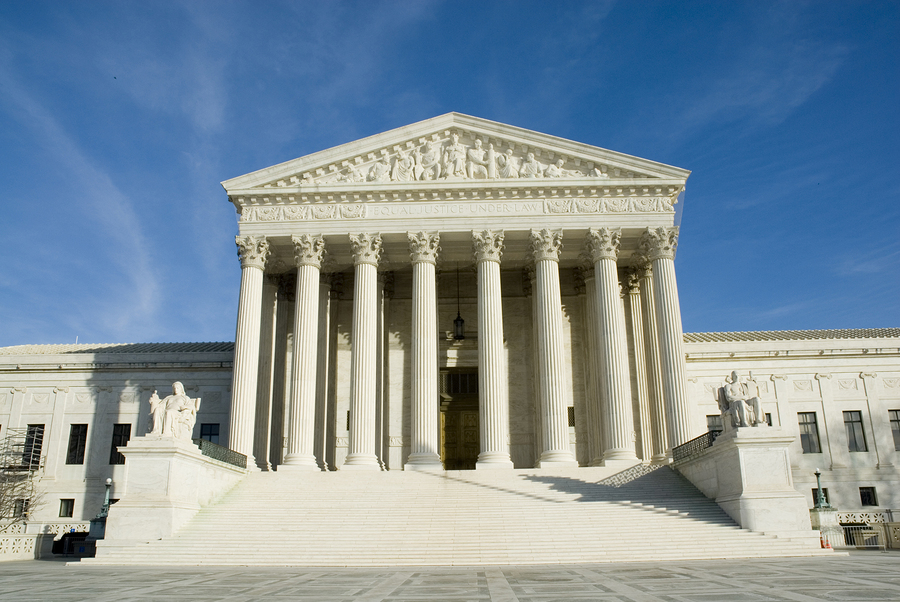 Marbury vs. Madison
Historical Context: John Adams Defeated by Jefferson in election of 1800 
Adams as “lame duck” president appoints  federalist judges as final act as president
New Secretary of state James Madison refused to deliver the commissions 
Marbury one of the judges sues Madison based on Judiciary act of 1789
Decision: Court led by John Marshall  declares Judiciary Act of 1789 unconstitutional
Legacy of Marbury vs. Madison
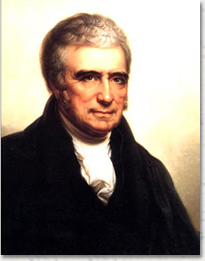 Legacy: Establishes the power of judicial review for the supreme court 
Significant as this power strengthened the power of the supreme court.
Marks first time supreme court declared a federal law unconstitutional
John Marshall Established Judicial Review
The Unwritten Constitution
Unwritten Constitution-Powers and customs based on tradition not actually in constitution 
Many traditions established by early presidents and leaders such as Washington and Supreme court justice John Marshall  
Ex: Judicial Review, Lobbying, Political Parties, Presidential Cabinet
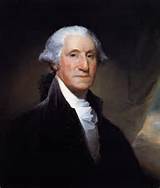 George Washington set precedent of Presidential Cabinet